Project-X Status Report
Generated by agilemontecarlo.com
ContextThis report is generated by agilemontecarlo.com
Present in sprint demos or steering meetings to drive visibility 
Data is easily imported directly from Jira or added manually
Simulate scope and velocity changes and see impact
Multiple simulation and chart configurations
Issue count or story points
Historical sample or normal output distribution
…
S-Curve Project TrackingDraw the project S-Curve and get a estimated landing zone if the output is below the curve
Monte Carlo Project TrackingTrack the project against a target date with a target scope
Project Monte Carlo Forecast Show the outcome of 5000 project simulations to stakeholders
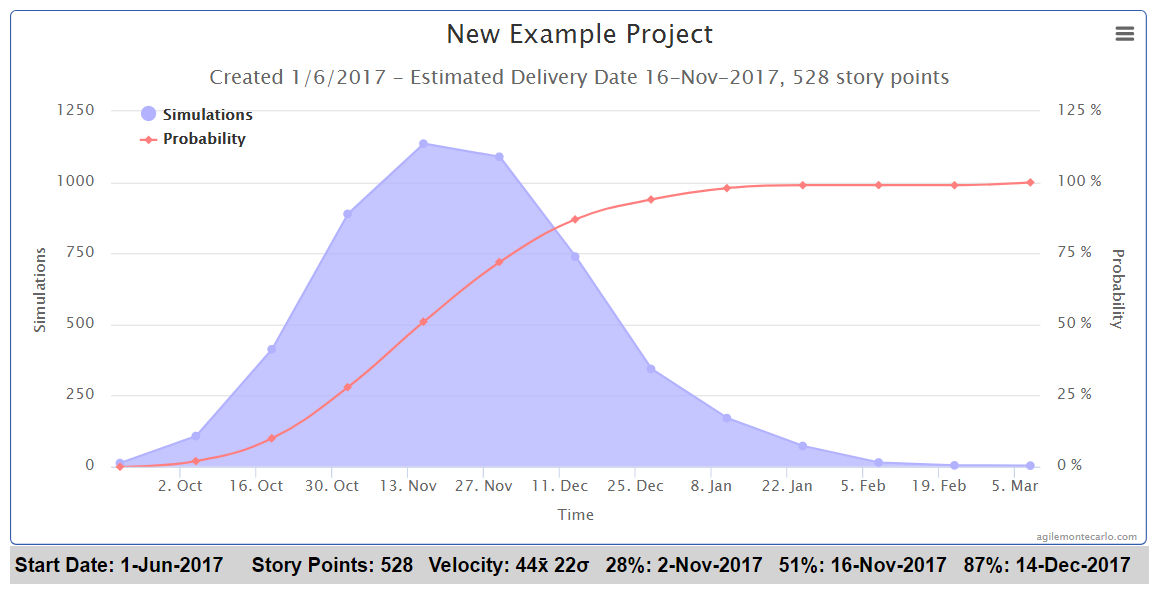 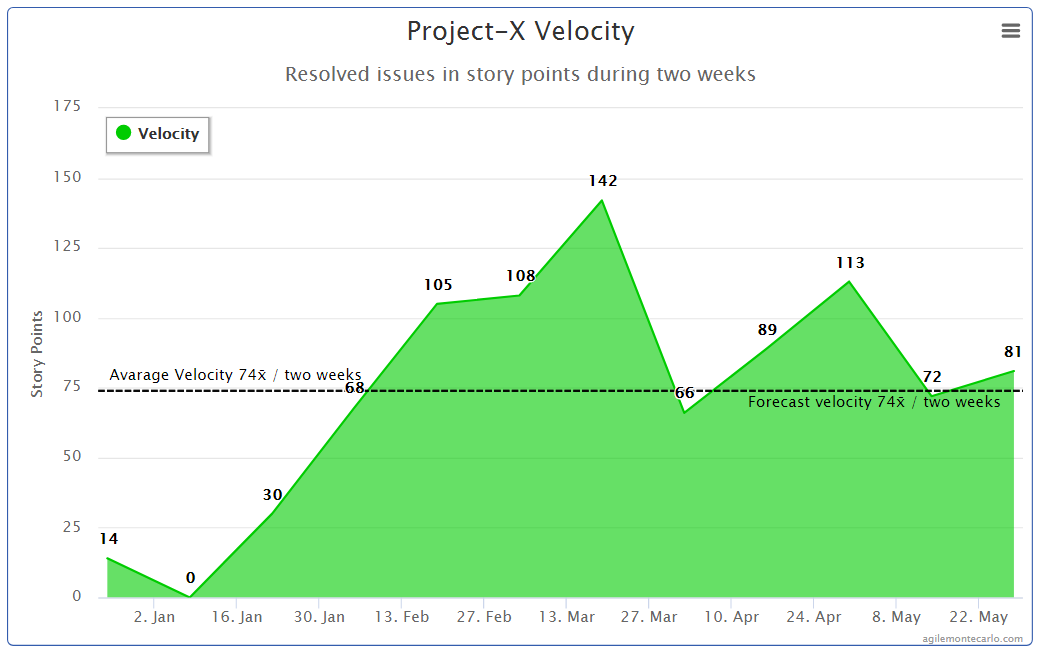 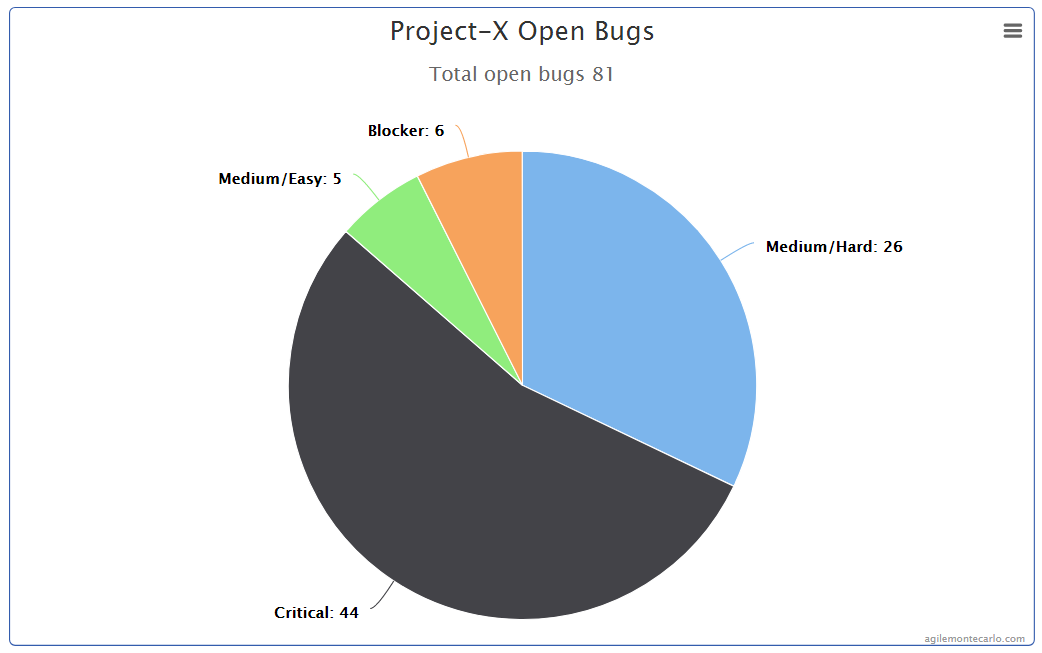 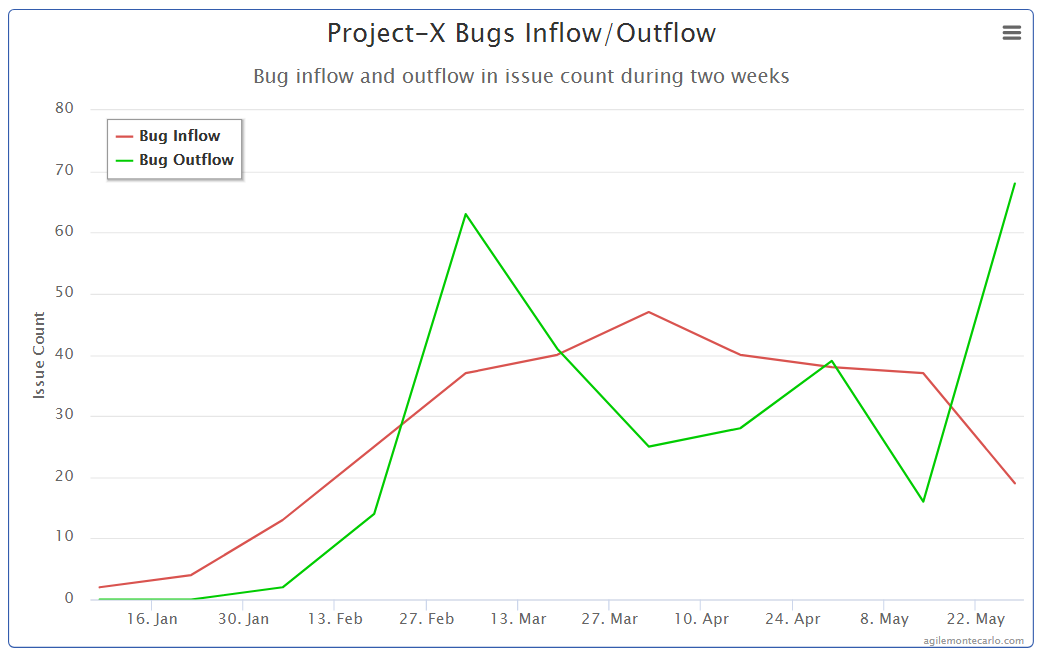 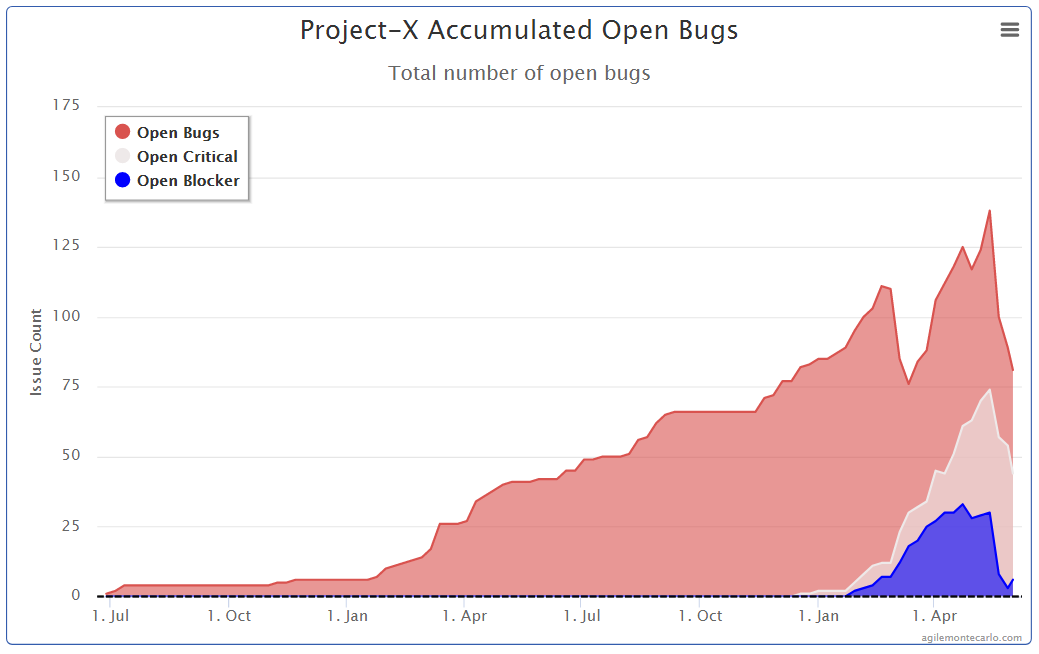 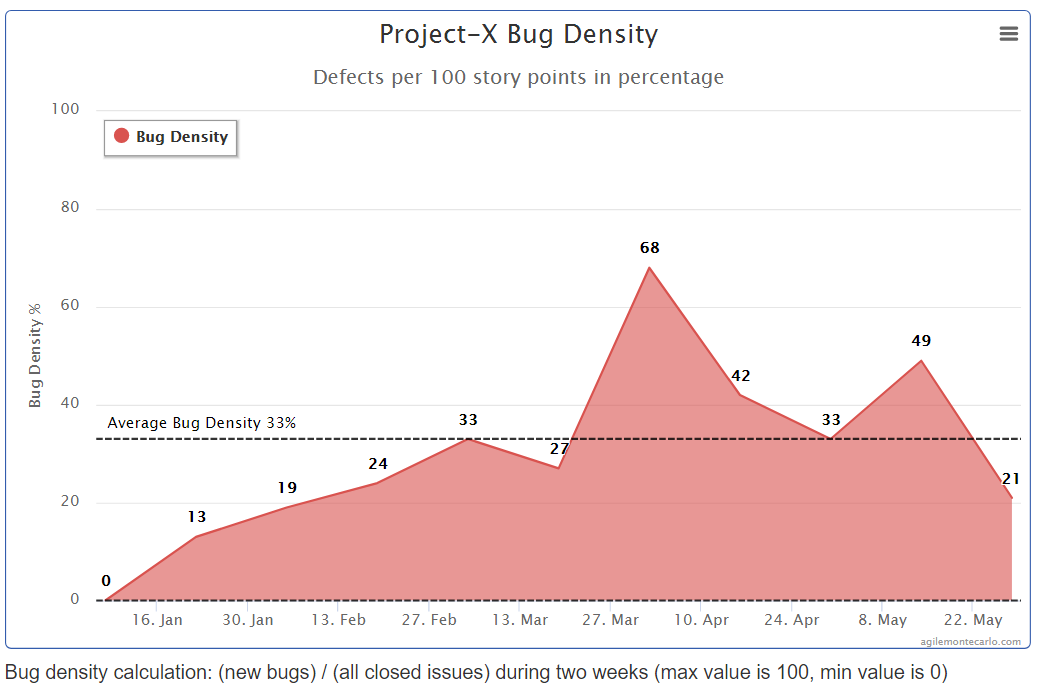 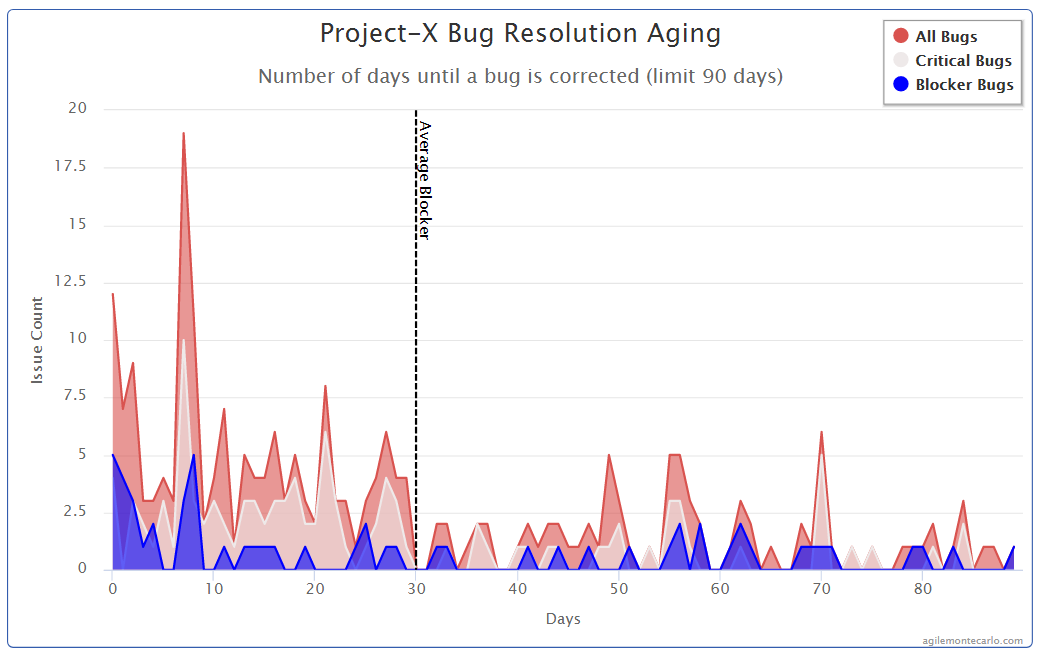 Project-X Scope Increase Overview
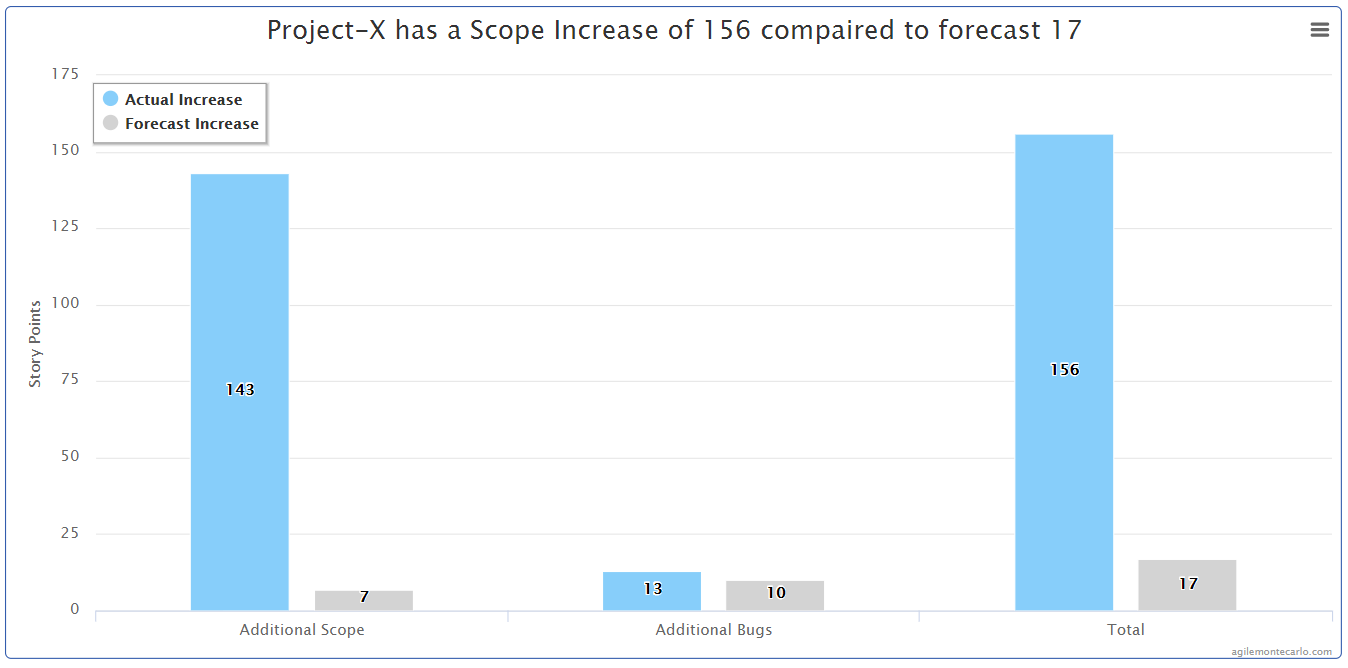 Project-X Scope Increase Details
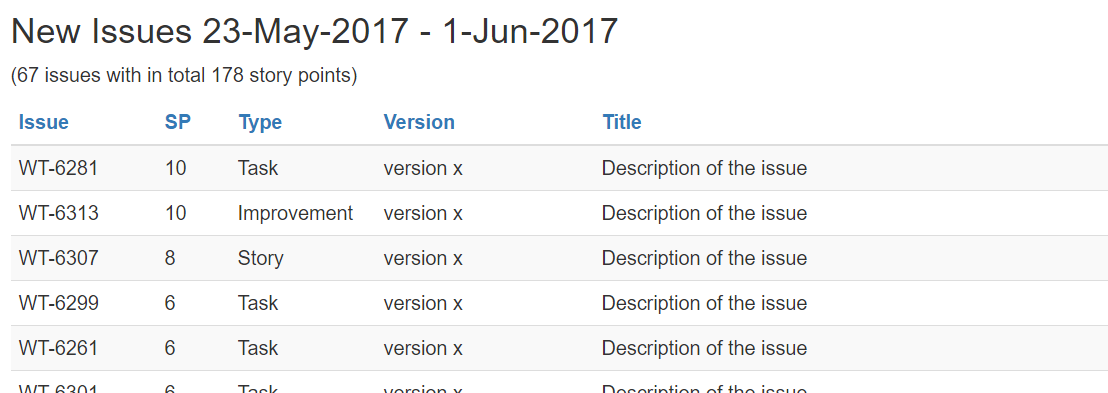 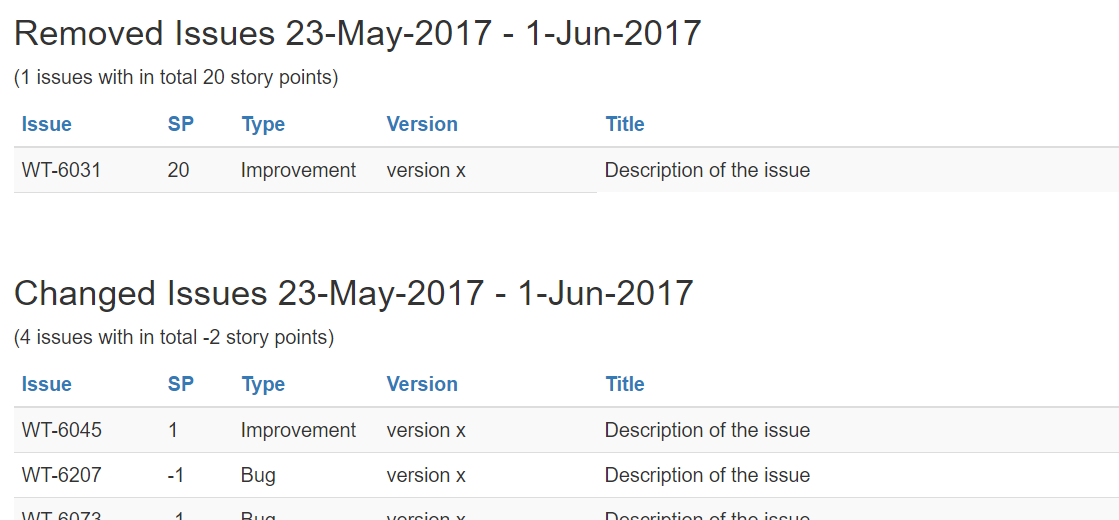